El juego de la oca
N°3: Puente La Reina
Una presentación de Aliyah Albers y Lisa Wächter
El índice
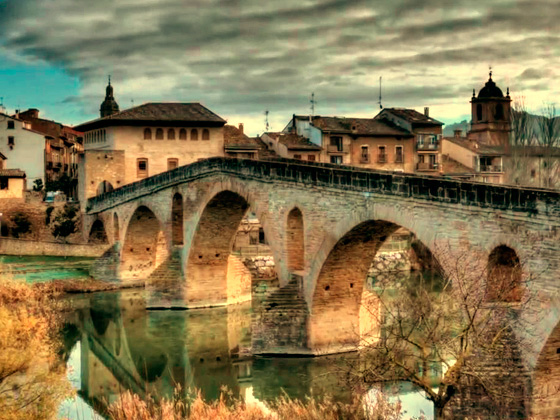 > La situación geográfica
>El Juego de la Oca
> La historia
  > Origen del juego de la oca
> La gastronomía
> Concurso
>Las fuentes
https://shamrocksandshells.wordpress.com/2019/09/05/a-look-at-puente-la-reina/
La situación geográfica
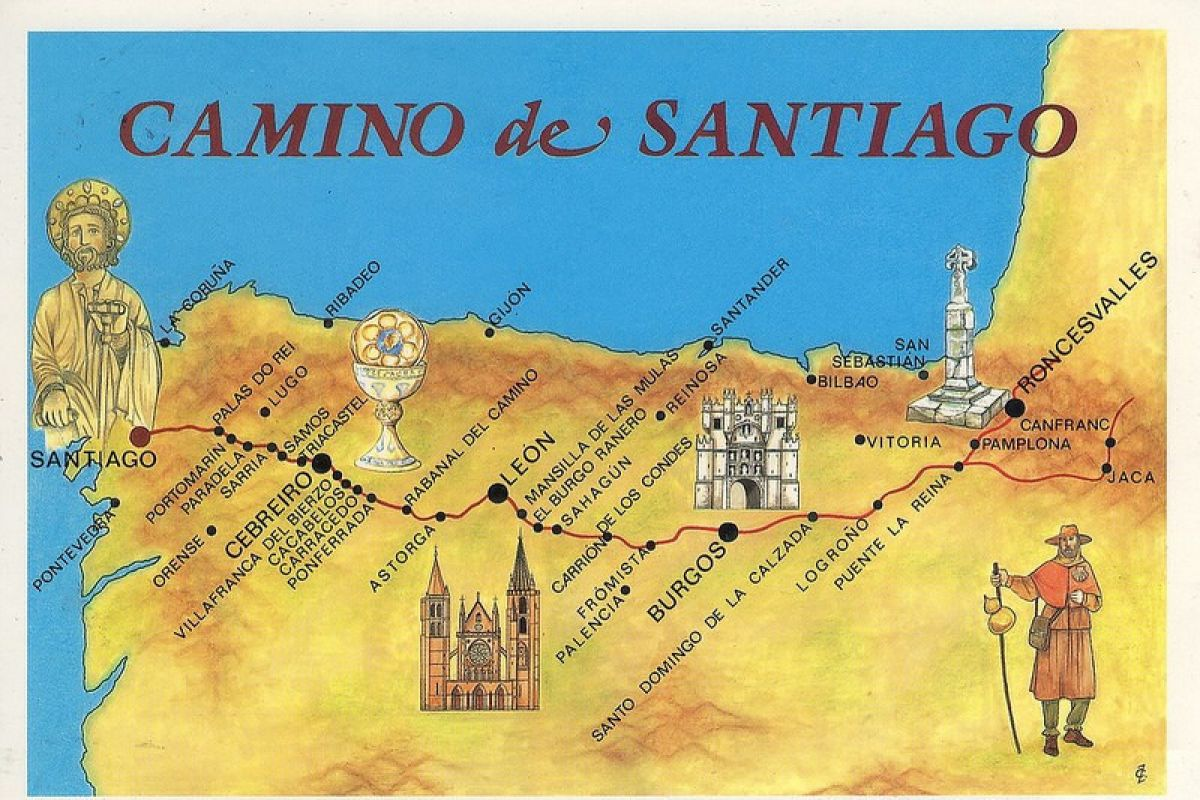 fuente::https://www.google.de/search?q=el+camino+de+santiago&sxsrf=ACYBGNTdTMrf-SDsPBqAZhoBe-8Dqzx4wg:1576063765909&source=lnms&tbm=isch&sa=X&ved=2ahUKEwih56OHv63mAhVBjqQKHcaHApsQ_AUoAXoECBAQAw&biw=1366&bih=608#imgrc=e1Kc4d-Dg-a61M
El Juego de la Oca
- 63 casillas que se dibujaban sobre  
 cualquier superficie -> guía de ida y 
 vuelta del Camino de Santiago

  -las 32 casillas iniciales representaban 
   el viaje de ida a la Catedral de Santiago

  -las casillas 33 a 63, el regreso

- hay 24 casillas que cuentan con figuras 
 la historia de la región y del Camino
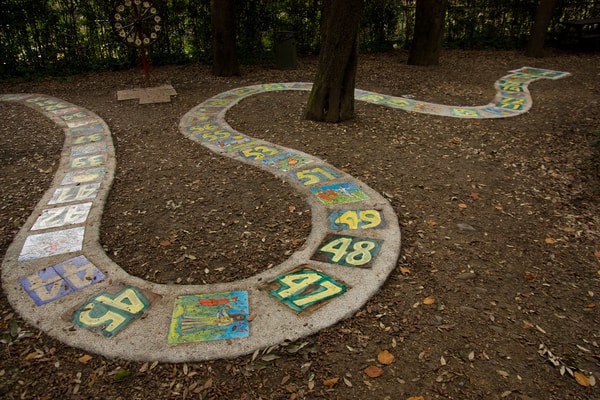 https://santiagoways.com/juego-oca-camino-santiago/#El_Juego_de_la_Oca_como_guia_del_Camino_de_Santiago
[Speaker Notes: El tablero no existía, lo que se usaba era la estructura de éste. De tal modo, que las 63 casillas del Juego de la Oca se dibujaban sobre cualquier superficie para ser utilizada como guía de ida y vuelta del Camino de Santiago.
Las 32 casillas iniciales representarían el viaje de ida a la Catedral de Santiago y las casillas del 33 al 63, el regreso. Del total de casillas, solo hay 24 que cuentan con figuras y reglas fijas. A éstas es a la que se ha atribuido significado.]
https://www.lanuevacronica.com/la-oca-que-ya-jugaban-los-abuelos-de-los-abuelos
La historia
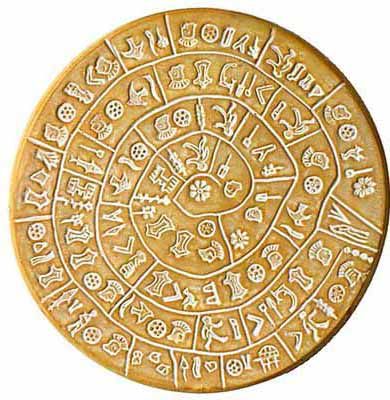 Hay dos teorías sobre el origen del juego de la oca
1.La oca y el disco de Phaistos
 -1908: se descubrió en Creta un disco de arcilla    
            (1580 a.C.)
 - representa una espiral,cada dividida en 30 y 31
   casillas > contenía dibujos como animales, 
   personas,etc.
 - 8 símbolos podían ser ocas
 
> el Juego de la Oca está relacionado con este 
   disco y la isla de Creta


   ,
https://www.pinterest.de/pin/782289397742956764/
[Speaker Notes: En el año 1908 se descubrió en las ruinas del palacio de Minos en Phaistos, al sur de la isla de Creta, un disco de arcilla (1580 a.C);En ambas caras de la circunferencia se hallaba representada una espiral, cada una dividida en 30 y 31 casillas. El interior de las casillas contenía diversos dibujos: animales, personas, etc.; 8 símbolos podrían ser ocas]
2. Los templarios del Camino de Santiago y el Juego de la Oca
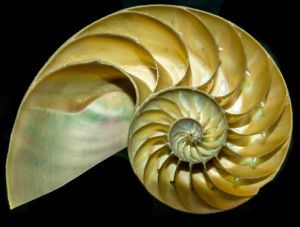 -el Juego de la Oca está inspirado por la concha de nautilo 

-cuenta con 63 espacios (igual  al  tablero de la oca)

-juego que jugaban los templarios

    pero los juegos de dados fueron prohibidos
https://www.pinterest.de/pin/560698222342103616/
Por eso el juego fue probablemente un guía críptico de ida y vuelta del Camino de Santiago.
[Speaker Notes: Según esta línea de investigación el Juego de la Oca está inspirado en la concha del nautilo, ya que al igual que el tablero de la Oca, ésta cuenta con 63 espacios. El Juego de la Oca fue una guía encriptada de ida y vuelta del Camino de Santiago.]
La gastronomía
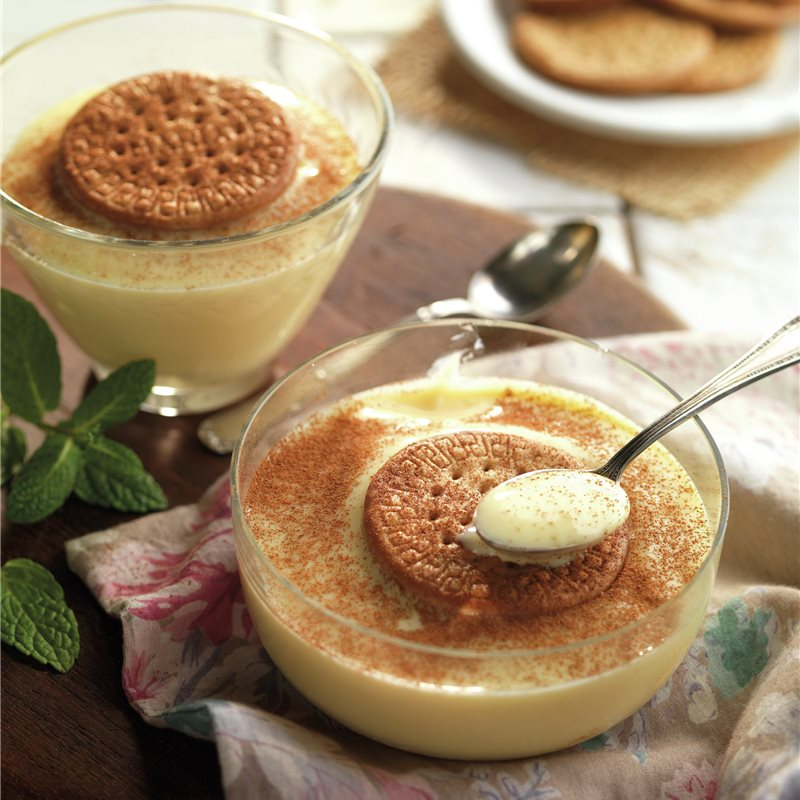 Una rica gastronomía gracias a la
gran cantidad de tierras de cultivo
y el espacio natural para la
ganadería.

-espárragos,tomates,pimientos

-cordero, gallina, solomillo, chuletón, ternera

-ajoarriero

-natillas caseras
> Viehbestand



> Spargel


>Lamm, Huhn, Filet, Steak, Kalb


>aragonisch-baskisches Gericht   aus Stockfisch und Knoblauch

>selbstgemachte Cremespeise
https://www.lecturas.com/recetas/natillas-caseras-galleta_3318.html
Concurso -de preguntas y respuestas
2.¿Qué función tienen las figuras de las 24 casillas especiales?
1.¿Cuántos kilómetros hay entre 
Puente la Reina y Pamplona?
           24  ; 55  ; 129
3. ¿De dónde era el disco de la primera teoría?
  Creta  ; Roma  ; Atenas
4.¿Tres platos típicos de Puente la Reina?
Las fuentes
https://santiagoways.com/juego-oca-camino-santiago/#El_Juego_de_la_Oca_como_guia_del_Camino_de_Santiago (14.01.2020; 20:02 Uhr)
https://de.pons.com/%C3%BCbersetzung/spanisch-deutsch(14.01.2020; 20:05Uhr)
https://es.wikipedia.org/wiki/Puente_la_Reina (16.01.2020; 18:24 Uhr)